স্বাগতম
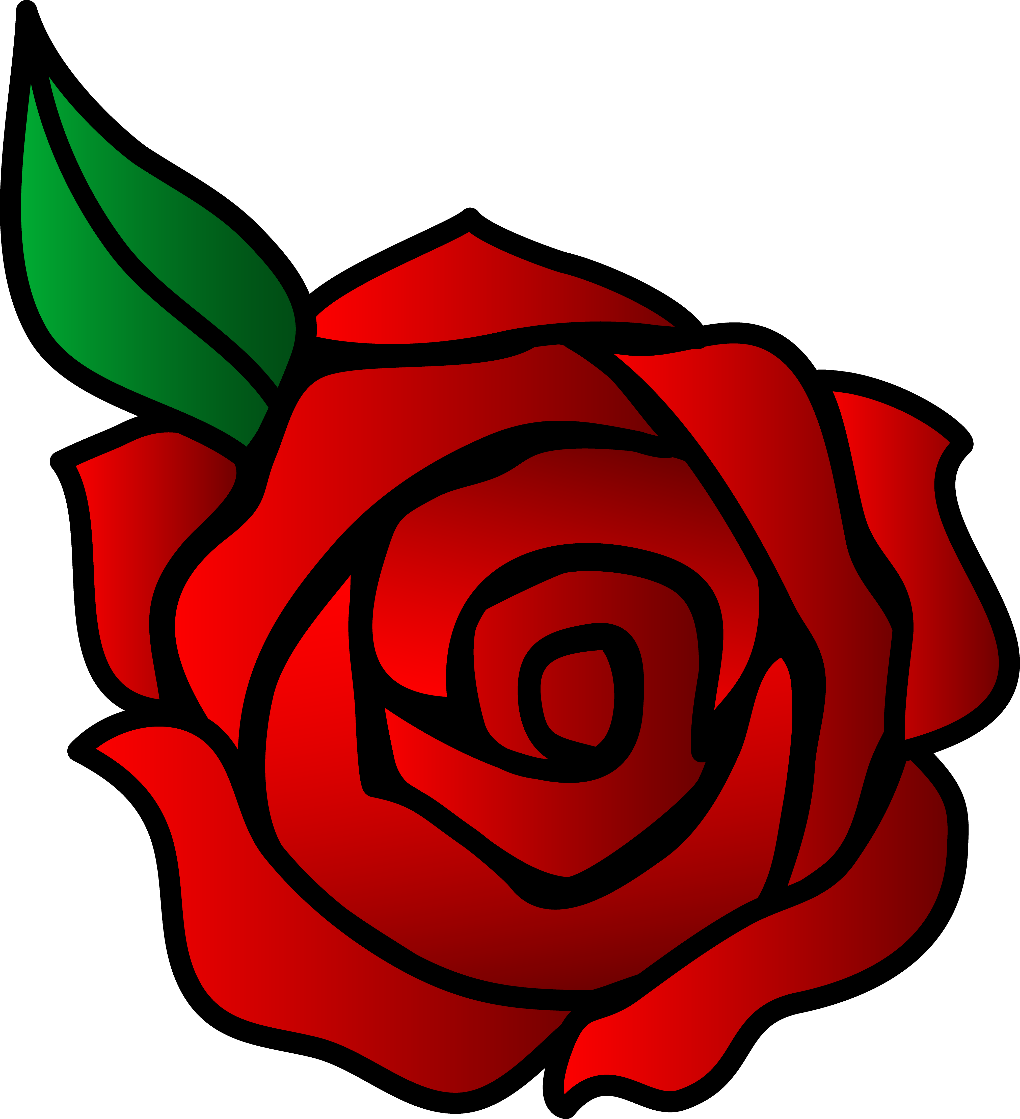 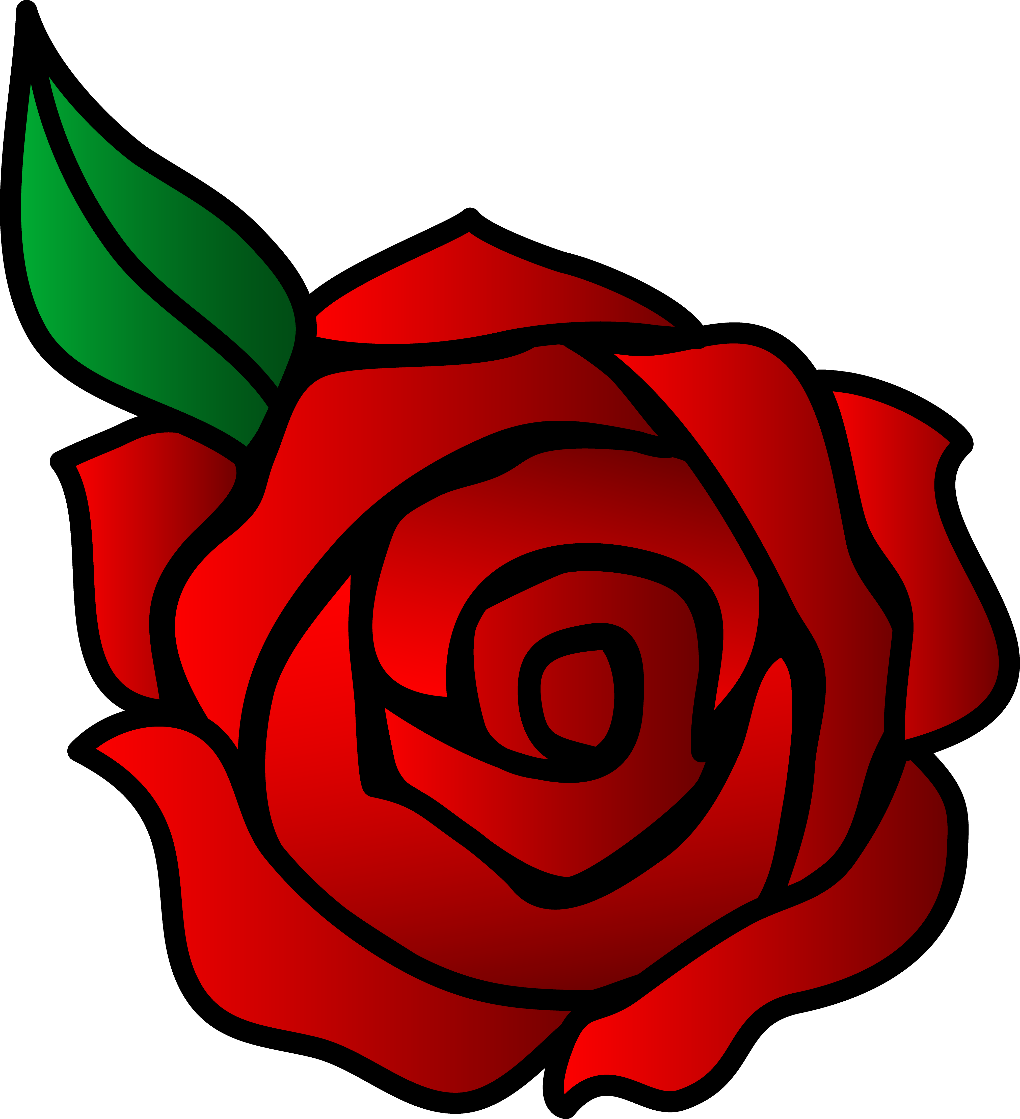 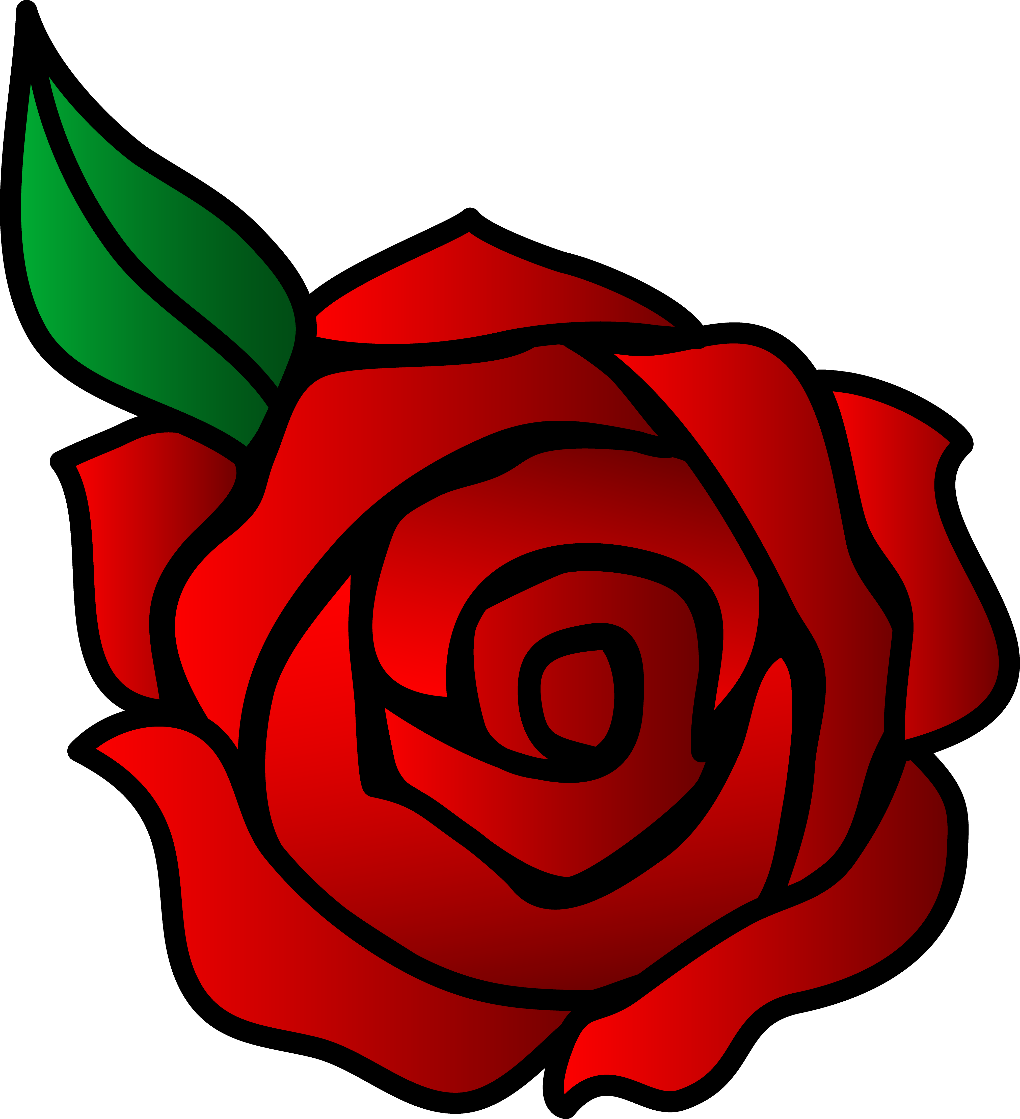 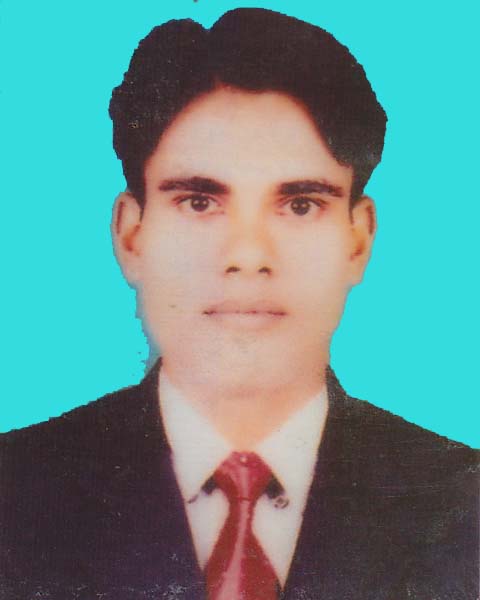 শিক্ষক পরিচিতি
খাঁন আসাদুজ্জামান
সহকারী শিক্ষক (ব্যবসায় শিক্ষা )
নলধা মাধ্যমিক বিদ্যালয়
ফকিরহাট, বাগেরহাট।
বিষয় পরিচিতি
শ্রেণিঃ নবম
বিষয়ঃফিন্যান্স ও ব্যাংকিং
অধ্যায়ঃসপ্তম
সময়ঃ ৫0 মিনিট
শিখনফল
শেয়ার কী বলতে পরবে ।
শেয়ারের প্রকারভেদ বর্ণনা করতে পরবে ।
সাধারণ শেয়ার ও অগ্রাধিকার শেয়ারর সুবিধা অসুবিধা ব্যাখ্যা করতে পরবে ।
সাধারণ শেয়ার ও অগ্রাধিকার শেয়ারর তুলনা মূলক বিশ্লেষণ করতে পরবে ।
পাঠ শিরোনাম
শেয়ার
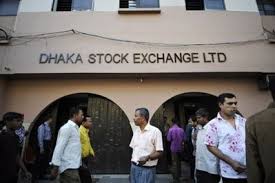 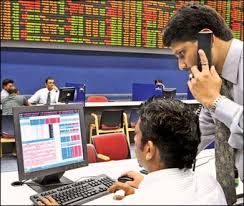 শেয়ার বাজার
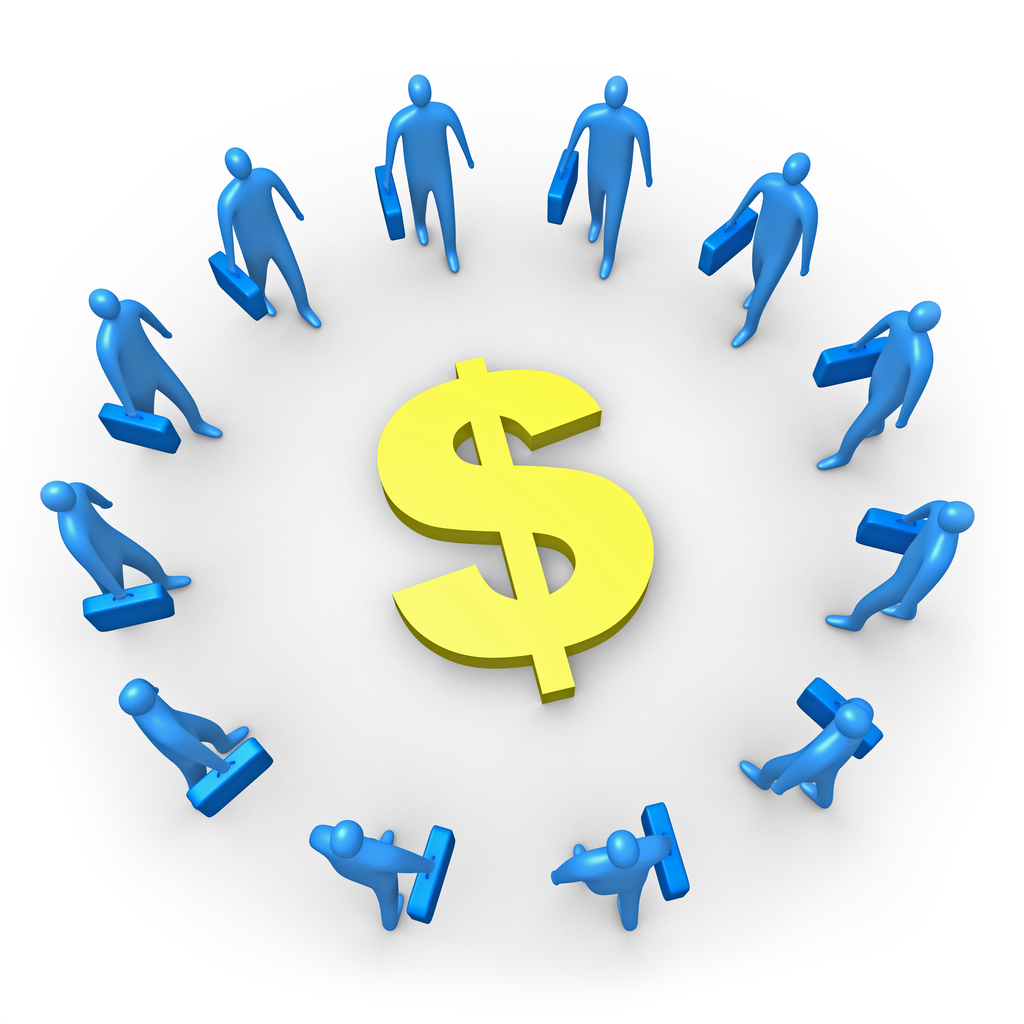 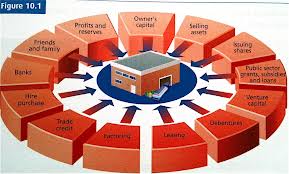 ক্ষুদ্র ক্ষুদ্র বিনিয়োগ
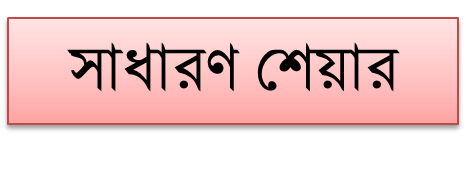 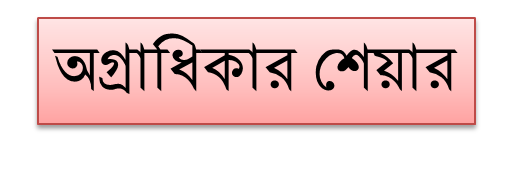 শেয়ারের বৈশিষ্ট্য
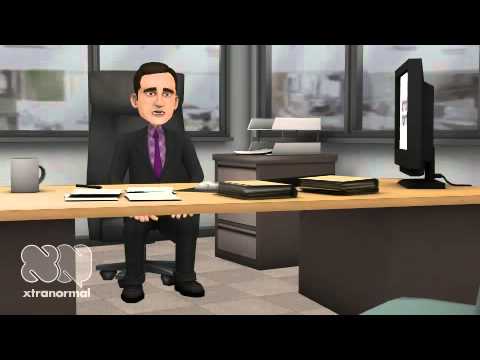 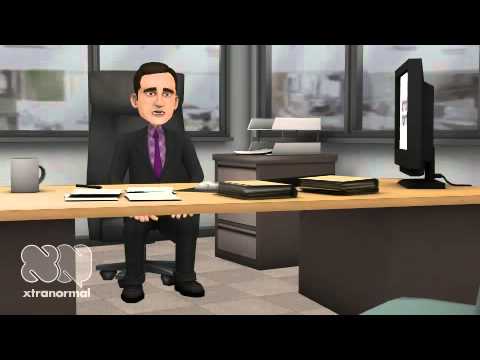 মালিকানা
মালিকানা থাকেনা
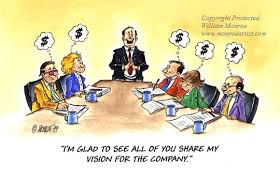 নিয়ন্ত্রণ
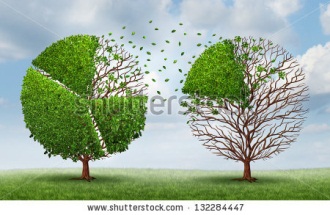 রুপান্তর যোগ্য
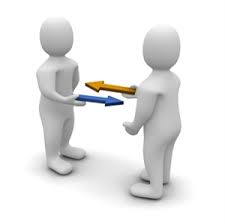 হস্তান্তর যোগ্য
সাধারণ শেয়ার
অগ্রাধিকার শেয়ার
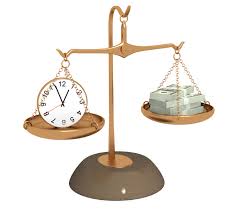 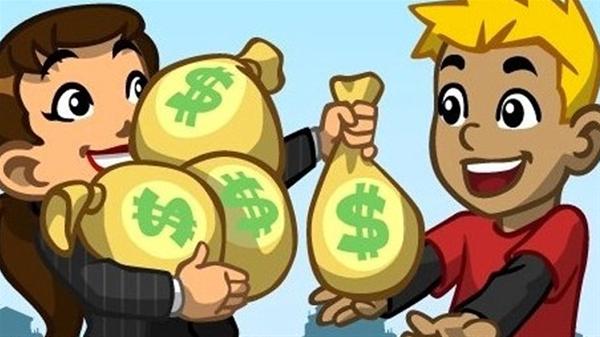 অধিক আয়
নিদির্ষ্ট আয়
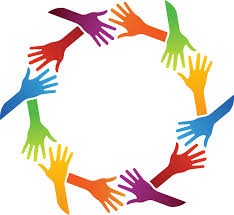 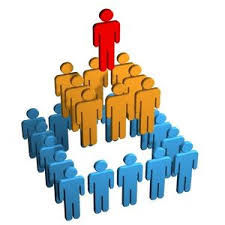 দায়
সীমাবব্দ দায়
সম্পদের অধিকার
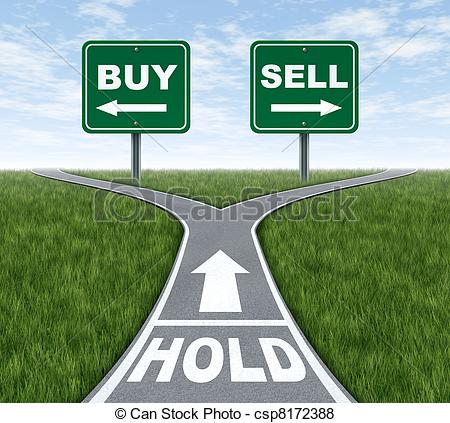 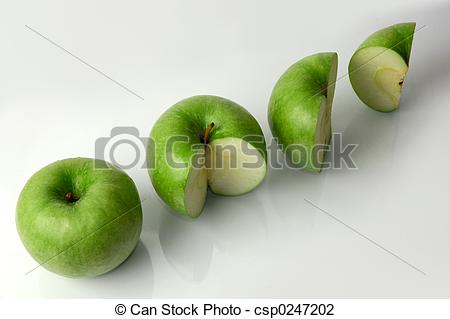 মুনাফার অধিকার
তারল্য সৃষ্টি
শেয়ার
সুবিধা
সুবিধা
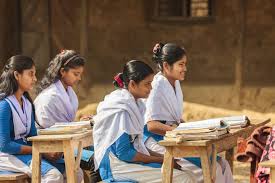 জোড়ায় কাজ
অগ্রাধিকার শেয়ারর সুবিধা গুলো লিখ ।
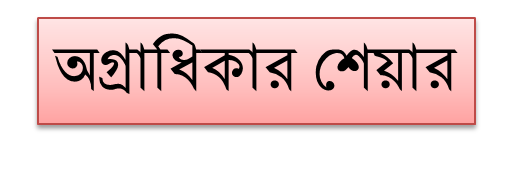 সাধারণ শেয়ার
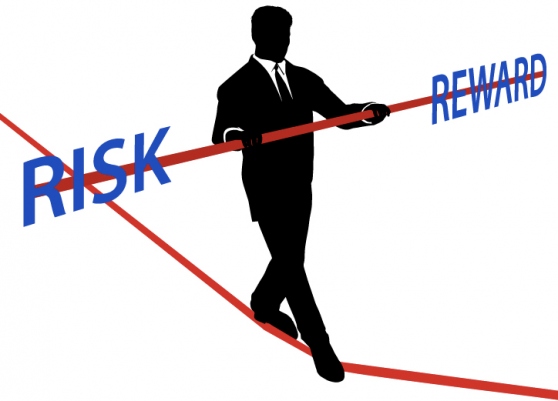 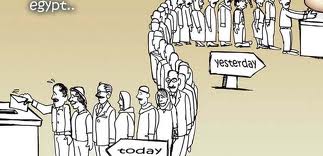 অসুবিধা
অসুবিধাঁ
ঝুকি
ভোটাধিকার
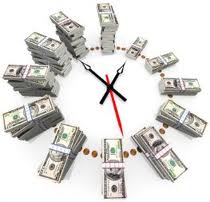 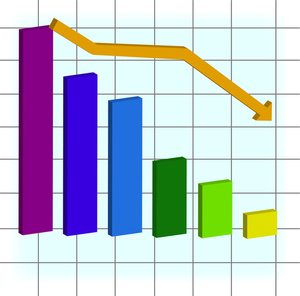 মুনাফা বন্টনে অধিকার
সীমিত আয়
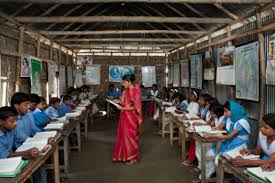 দলীয় কাজ
সাধারণ শেয়ার ও অগ্রাধিকার শেয়ার কোনটি লাভ জনক বিনিয়োগ ক্ষেত্র বলে তুমি মনে কর ।
মূল্যায়ন
সাধারণ শেয়ার হোল্ডার কী পায় ?
কোন শেয়ার হোল্ডার  এর আয় নিদিষ্ট ? 
অগ্রাধিকার শেয়ার হোল্ডার কেন কোম্পানির মালিকানা পায় না ?
কোনটি ঝুকিপুর্ণ বিনিয়োগ ?
বাড়ির কাজ
সাধারণ শেয়ার হোল্ডার কোম্পানির মালিক কেন ?
ব্যাখ্যা কর।
সকলকে ধণ্যবাদ
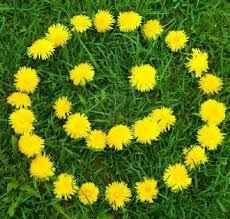